Enjeux et demarrage du processus de numerisation dans les ISTAT.
Dr. John  Tubudi MUKADI
Prof. a L’UNIKOL
PAGE 1
La numérisation, également appelée digitalisation, est le processus de conversion d'informations analogiques en format numérique. 
Cela implique de transformer un document papier, ou n'importe quel support physique, en document électronique, comme des documents papier, des images, des vidéos, des sons, etc., et de les transformer en données numériques pouvant être stockées, traitées et transmises électroniquement. Ce processus rend les informations plus faciles à stocker, à partager et à manipuler grâce à l'utilisation d'ordinateurs et d'autres appareils électroniques.
Qu'est-ce que la numérisation ?
Quel est l'objectif de la numérisation ?
Souvent associée à la dématérialisation de documents, qui consiste au remplacement du support papier par un fichier digital, afin de faciliter sa manipulation, la numérisation désigne le processus informatique, favorisant la transformation d'un élément physique, en une suite de données digitales.
Le système d’information est une discipline vaste qui mélange les technologies, l’humain et les procédures métiers.
Resume
Pour bien comprendre le concept de Système d’information ou SI, revenons rapidement sur les concepts de système et d’information.
PAGE 4
Resume
Qu’est ce qu’un système ?
Third Skill
Conclusion
Qu’est ce qu’un système ?
Un système est un ensemble abstrait dont les éléments sont coordonnées par une méthode. 
Tout système possède :
Third Skill
PAGE 5
Second Skill
First Skill
Conclusion
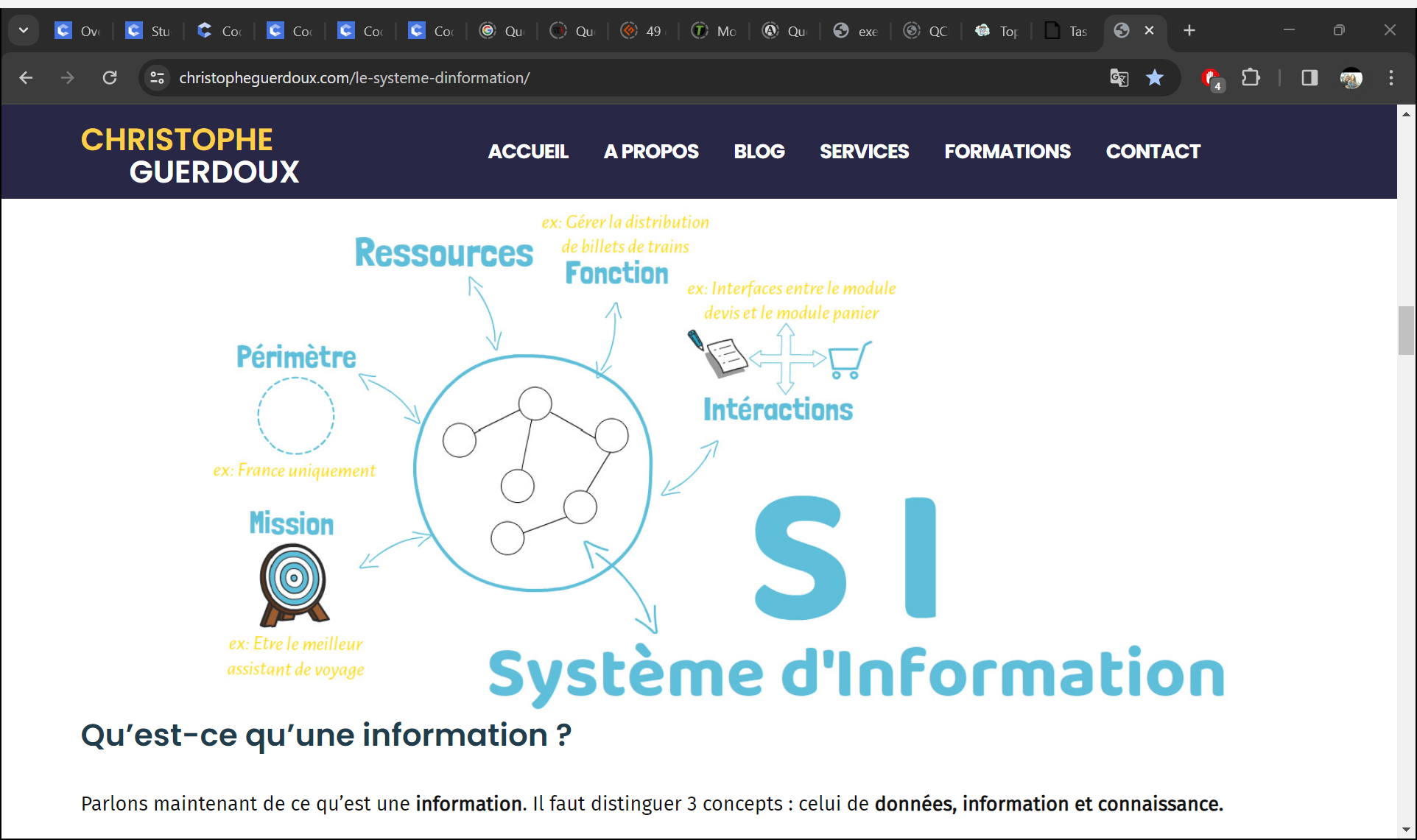 PAGE 6
Qu’est-ce qu’une information ?
Parlons maintenant de ce qu’est une information. Il faut distinguer 3 concepts : celui de données, information et connaissance.
A notre époque, nous produisons de plus en plus de données : 90% des données disponibles dans le monde ont été crée ces 2 dernières années. Les données sont omniprésentes dans notre quotidien : chaque minute dans le monde, on crée près de 15 millions de textos, 3,4 millions de recherche sur Google, 600 pages sur wikipedia… bref environ 30 000 Giga octets de données par seconde.
PAGE 7
Second Skill
First Skill
Third Skill
Conclusion
Ces données sont des faits bruts, comme le matricule d’un employé, la référence d’un produit ou encore le numéro de série d’une pièce. Une donnée peut être alpha numérique (nombre, lettres, caractères spéciaux), de l’audio, des images ou encore de la vidéo.
Ces données sont stockées dans des bases de données, on parlera de database.
Elles sont ensuite modélisées, c’est à dire organisées et structurées pour créer de l’information.
PAGE 8
L’information est donc la conséquence d’un processus. On y trouvera par exemple, la liste des etudients, la liste des produits ou encore la liste des matières premières sont des informations cruciales pour les etablissements. Ceci est clé car c’est un des fondements pour que les systèmes d’information aident les collaborateurs à prendre des décisions.
Pour aller plus loin, les entreprises définissent des liens entre ces informations grâce à et pour créer de nouvelles connaissances. La connaissance est donc la prise de conscience et la compréhension d’un ensemble d’informations permettant générer de la valeur et de prendre des décisions.
PAGE 9
Tout système possède :
PAGE 10
Agence de Voyage
Par exemple pour une agence de voyage qui vend des billets de train :

Une mission:  être le meilleur assistant de voyage

Un périmètre : :France uniquement

Une function : gérer la distribution des billets de trains

Des interactions: interface entre le module devis et le module panier

Et enfin des ressources.
PAGE 11
Conclusion
Third Skill
Second Skill
First Skill
Par exemple ici, ex: Le produit P est fabriqué à partir de matières premières  venant des fournisseurs F1, F2, F3. Les clients C1 et C2 achètent ce produit.
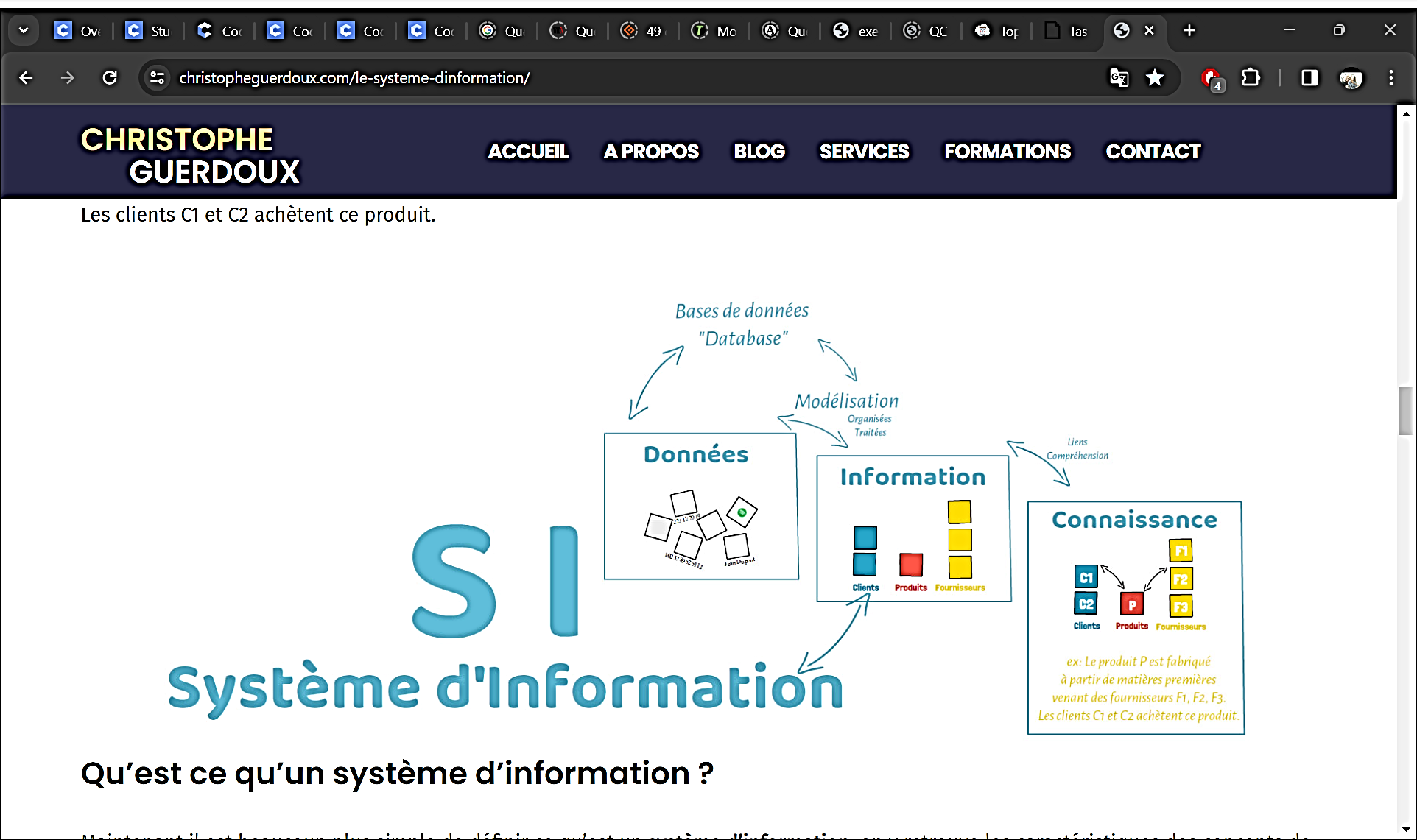 PAGE 12
Qu’est ce qu’un système d’information ?
Maintenant il est beaucoup plus simple de définir ce qu’est un système d’information, on y retrouve les caractéristiques des concepts de système et d’information.
Réseau complexe de relations structurées composé d’hommes, de machines et de procédures, qui collecte, traite, stocke et diffuse des données et des informations afin de prendre des décisions.
PAGE 13
Gerer des distributions des billet par ex.
Interface entre les module devis et panier
Des interactions
Une function
Ressorces
Un perimetre
Servir au Congo par example
S I
Systeme D’information
Une mission
PAGE 14
Ex: Etre le Meilleur assistant de voyage